Интернет: лучший друг или коварный враг?
Весёлая разминка
Загадка №1.
Что за чудо-агрегатМожет делать все подряд -Петь, играть, читать, считать,Самым лучшим другом стать?
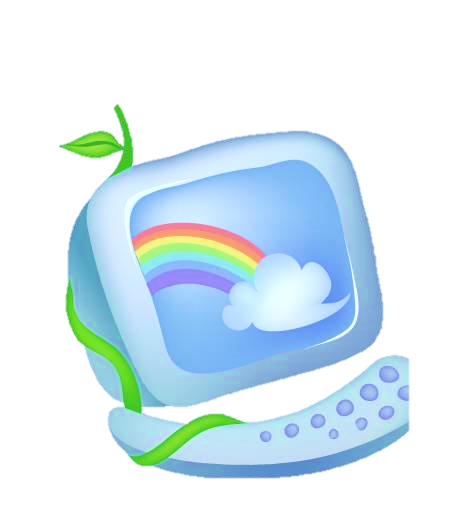 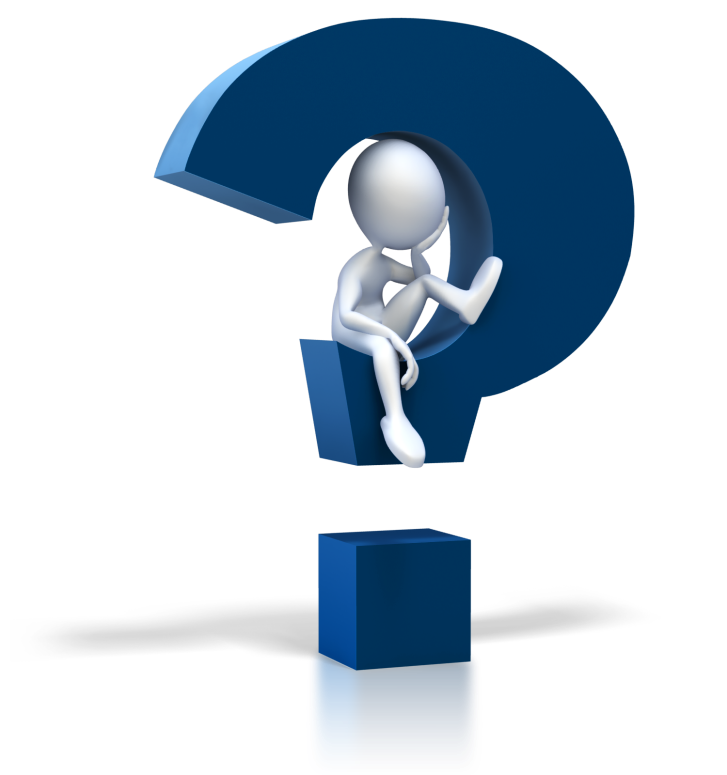 Чтобы увидеть ответ, нажмите на знак вопроса
Весёлая разминка
Загадка №2.
Нет, она – не пианино,только клавиш в ней – не счесть!Алфавита там картина,знаки, цифры тоже есть.Очень тонкая натура.Имя ей ...
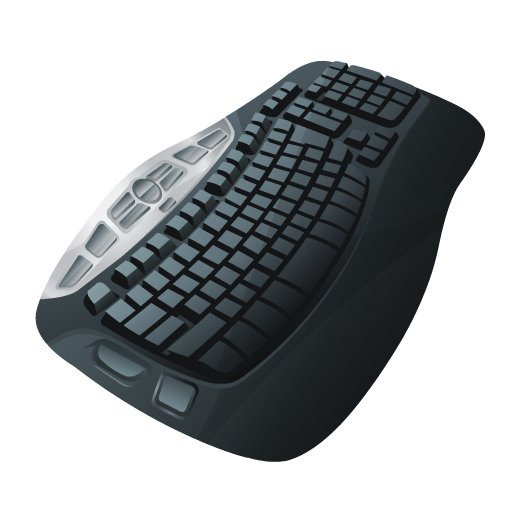 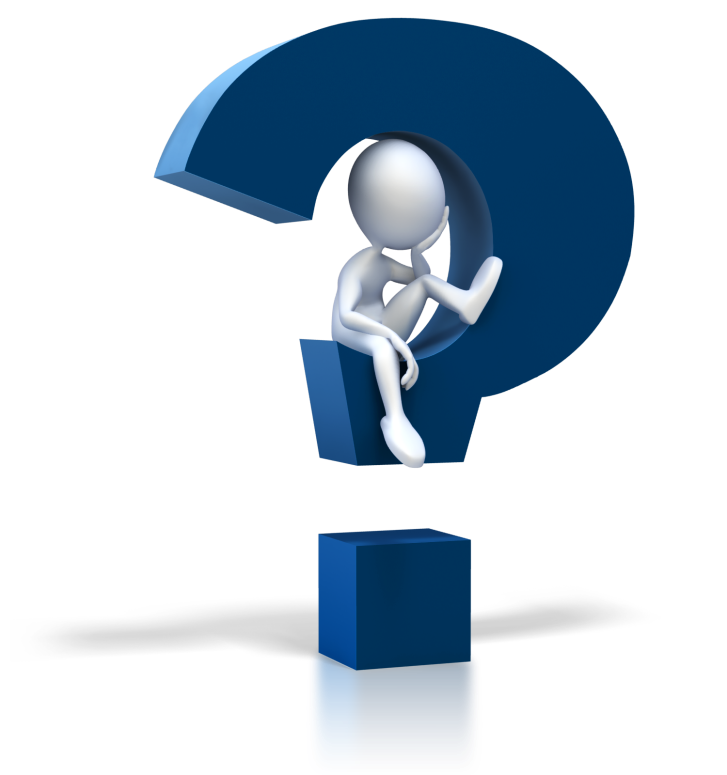 Чтобы увидеть ответ, нажмите на знак вопроса
Весёлая разминка
Загадка №3.
Чудо-юдо чемоданЛампа, кнопка да карман.Он окутан проводамиСловно город Амстердам.
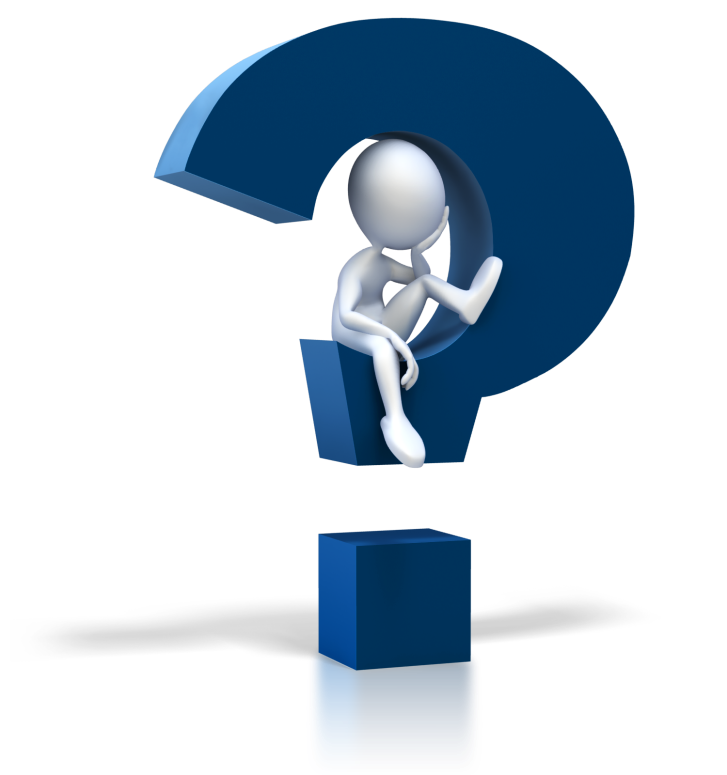 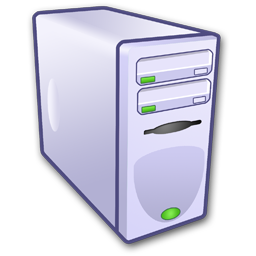 Чтобы увидеть ответ, нажмите на знак вопроса
Весёлая разминка
Загадка №4.
То-то радость, то-то смехНа бумаге, без огрех,Из какой коробки лезетТекст на удивленье всех?
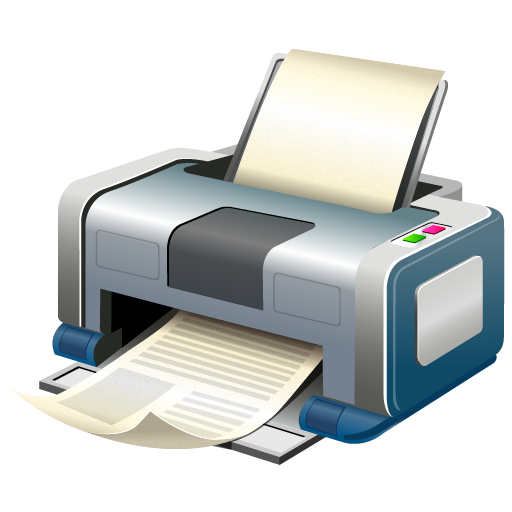 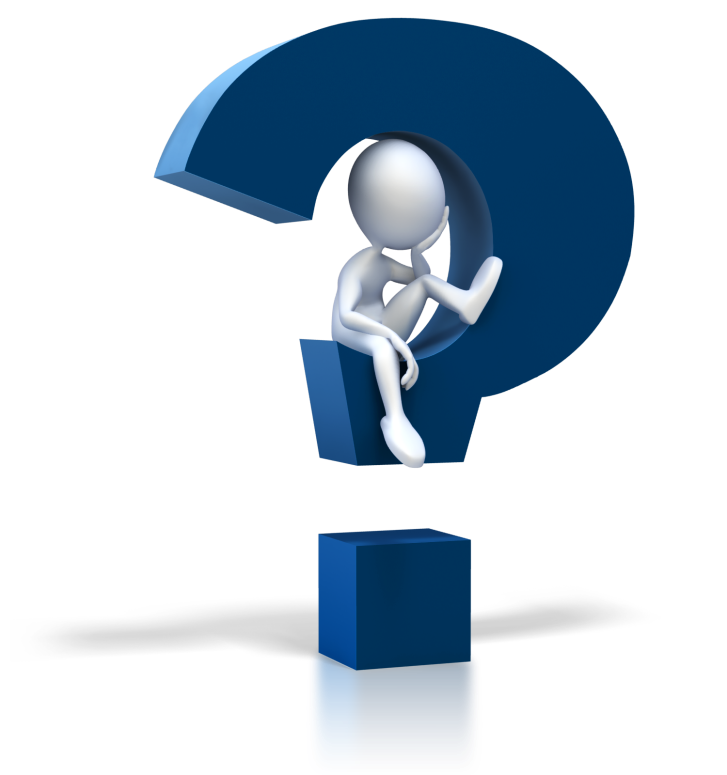 Чтобы увидеть ответ, нажмите на знак вопроса
Весёлая разминка
Загадка №5.
По ковру зверек бежит,То замрет, то закружит,Коврика не покидает,Что за зверь, кто угадает?
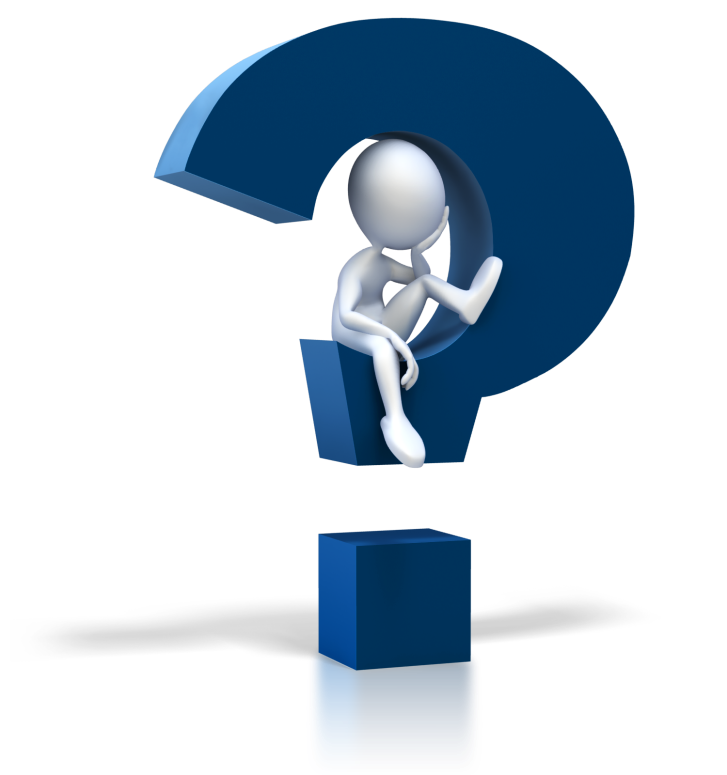 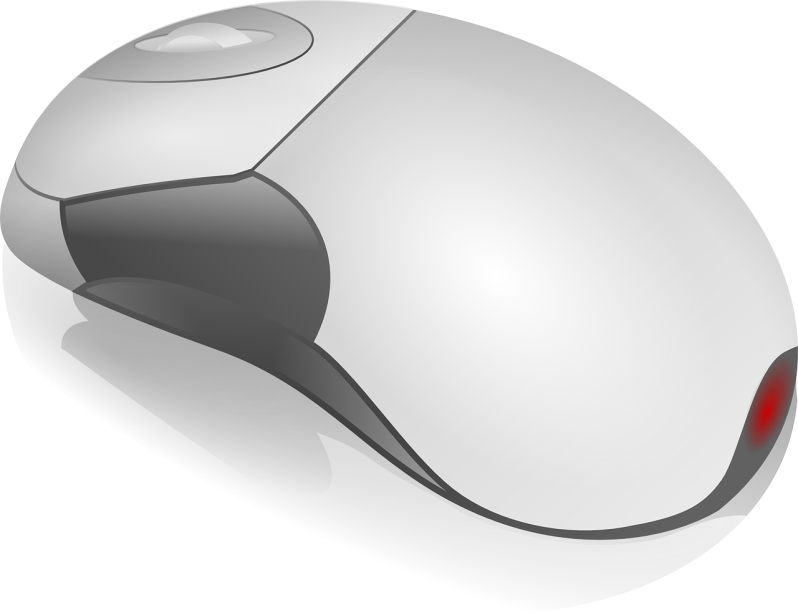 Чтобы увидеть ответ, нажмите на знак вопроса
Весёлая разминка
Загадка №6.
На столе он перед нами,на него направлен взор,подчиняется программе,носит имя...
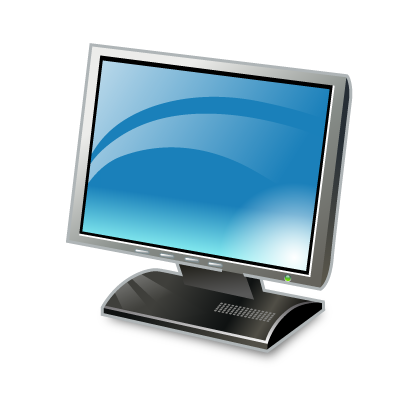 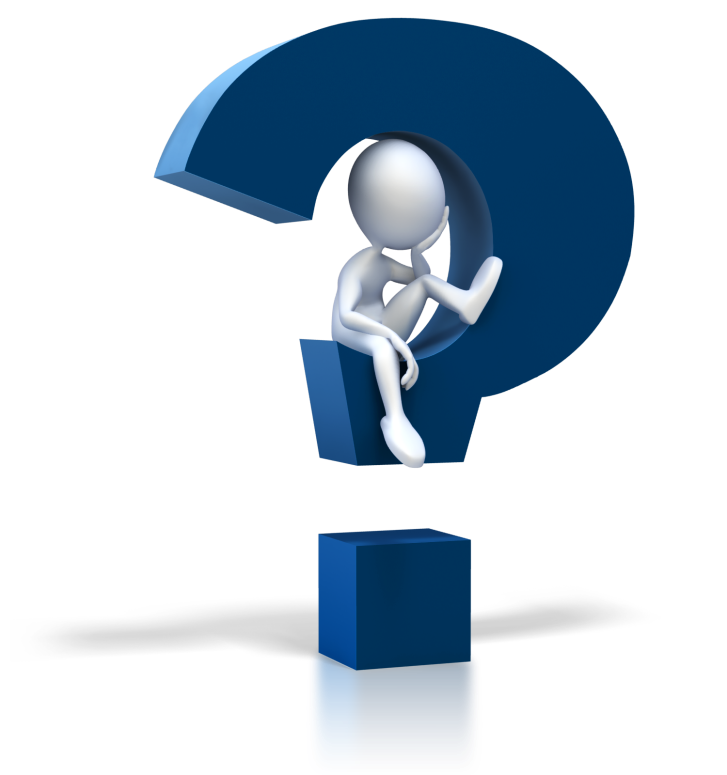 Чтобы увидеть ответ, нажмите на знак вопроса
Весёлая разминка
Загадка №7.
Если что-то отключить,То компьютер замолчит,Тугоухий, как медведь —Ничего не сможет спеть
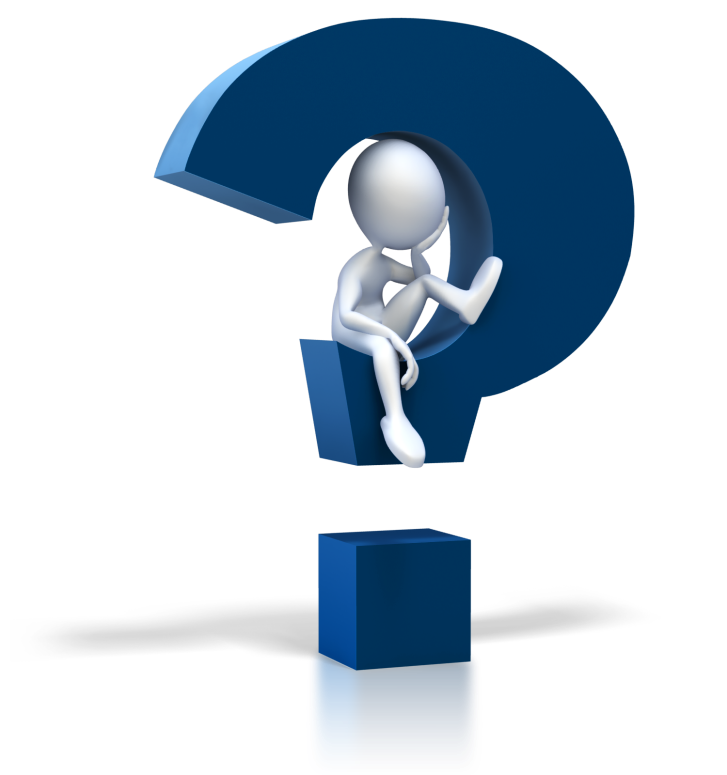 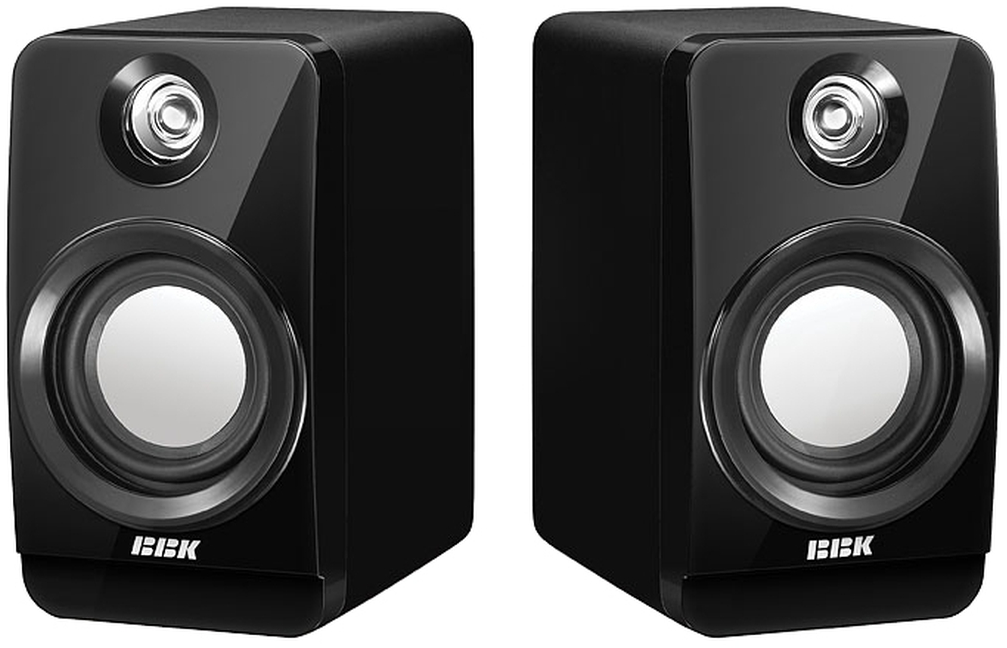 Чтобы увидеть ответ, нажмите на знак вопроса
Весёлая разминка
Загадка №8.
Он умен не по годамИ похож на чемодан.
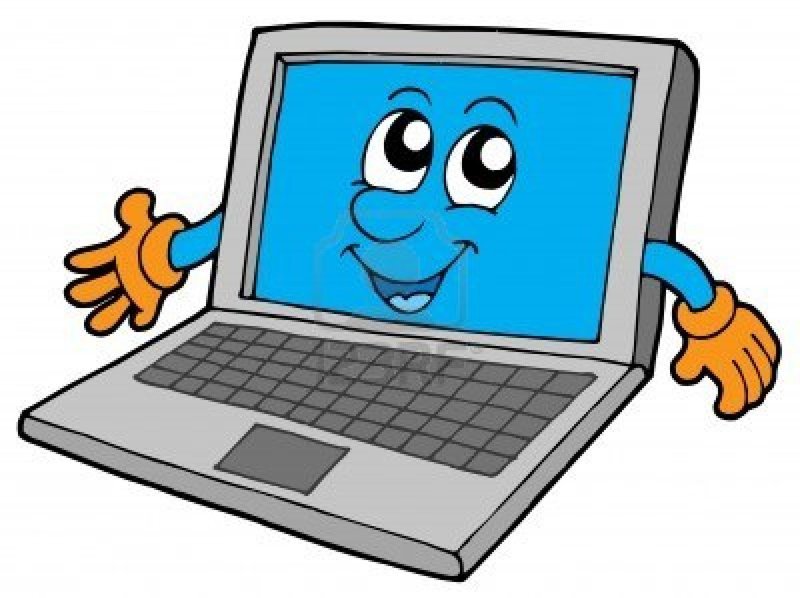 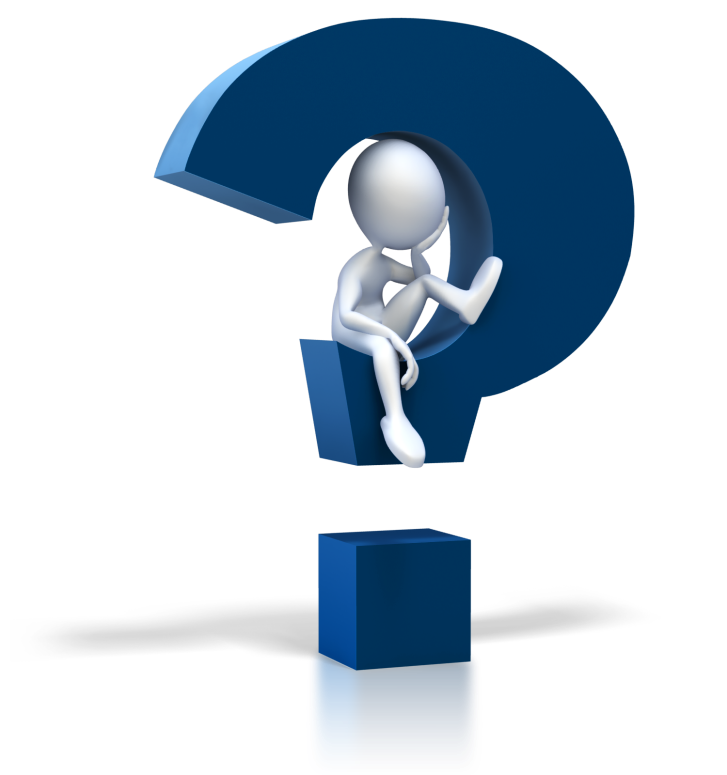 Чтобы увидеть ответ, нажмите на знак вопроса
Весёлая разминка
Загадка №9.
Сетевая паутинаоплела весь белый свет,не пройти детишкам мимо.Что же это?
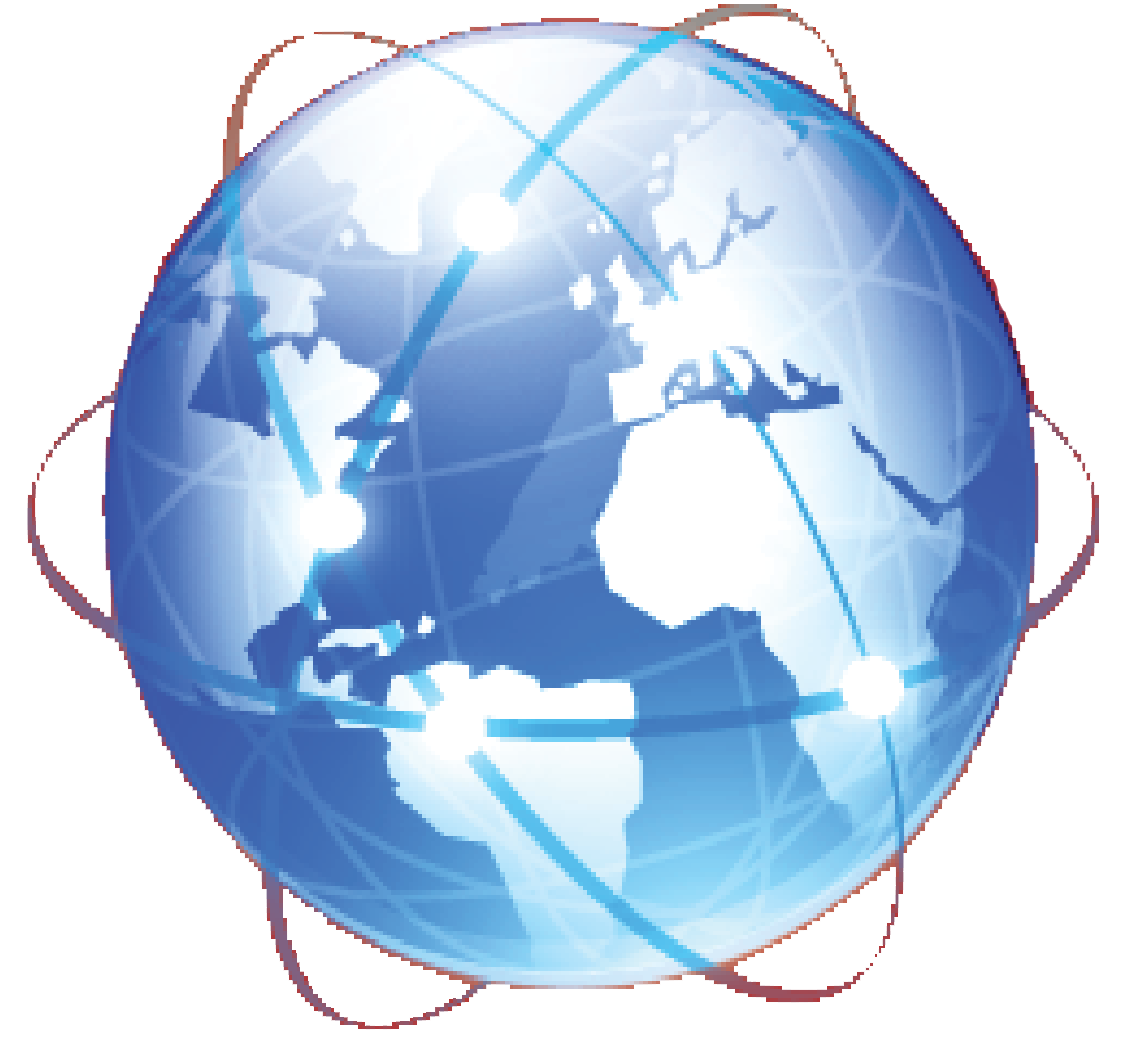 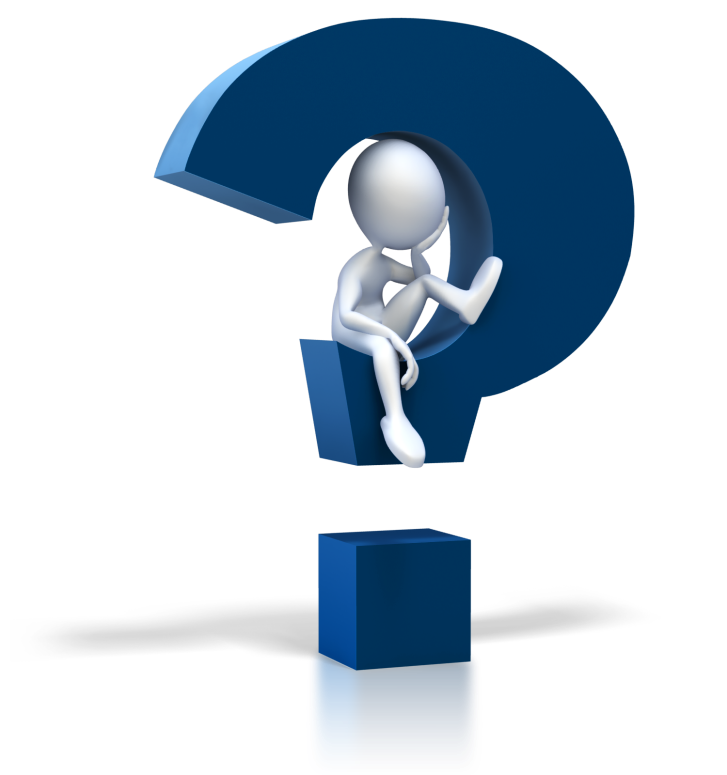 интернет
Чтобы увидеть ответ, нажмите на знак вопроса
Вопрос №1
Зачем нам нужен Интернет?
Польза Интернета?
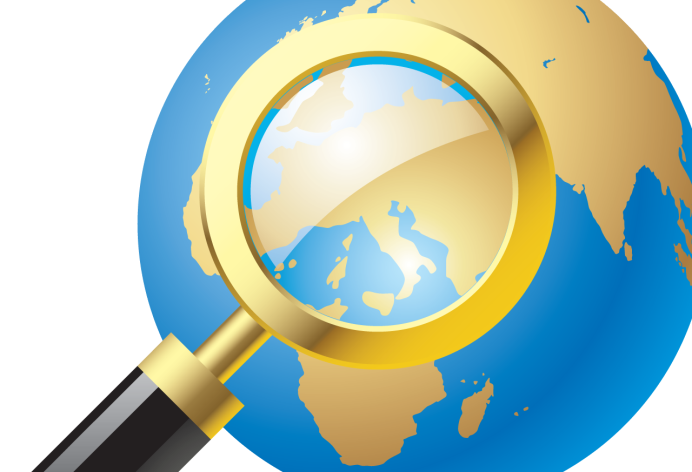 Поиск информации
Общение
Развлечение, досуг
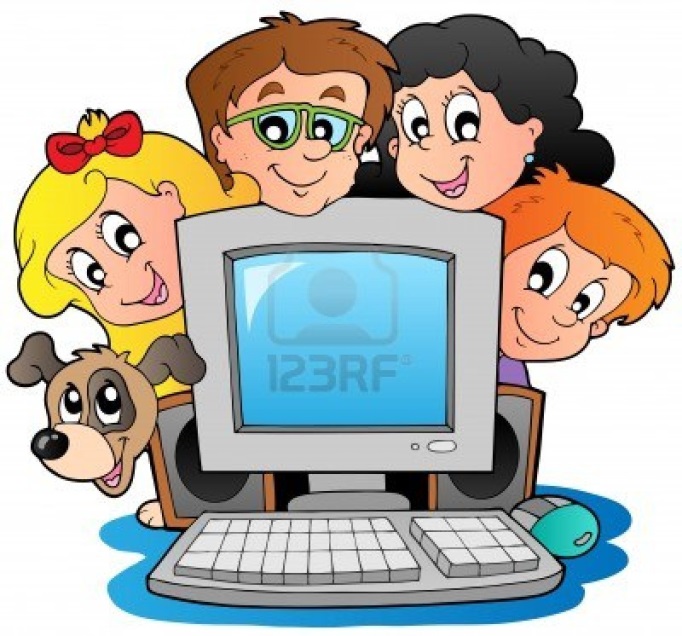 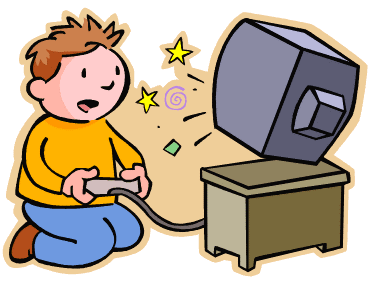 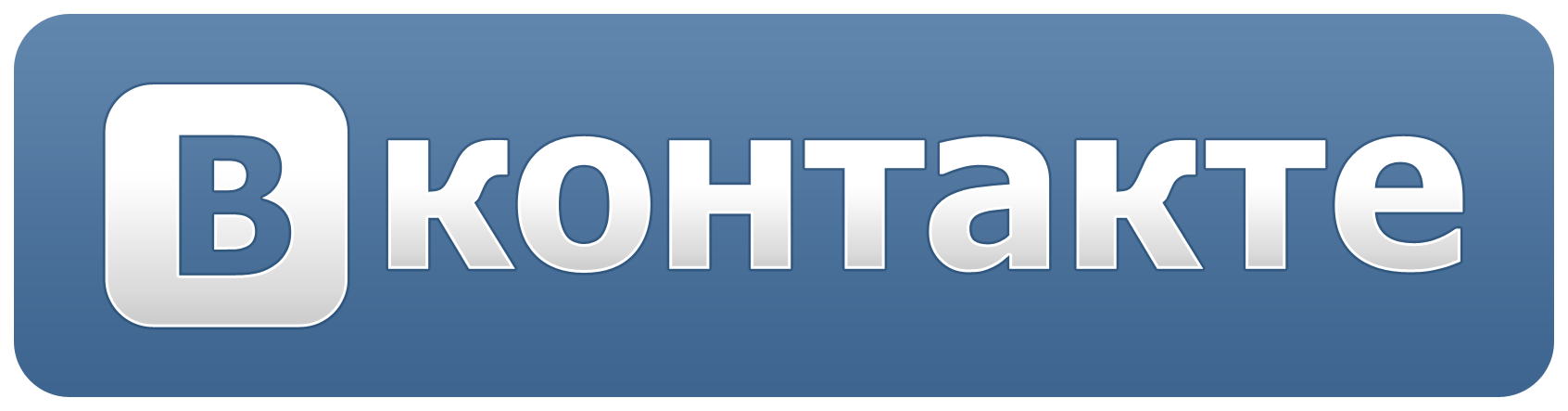 Привет! Я хочу с тобой дружить. Расскажи о себе: где ты живёшь, кто твои родители?
ОТВЕТИТЬ
НЕЛЬЗЯ ОТВЕЧАТЬ
Старый друг лучше новых двух
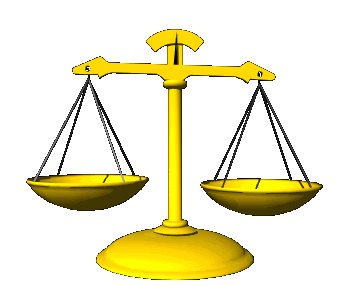 Друзья в классе, во дворе
Друзья в сети
Посчитай, кого больше???
Что лучше?
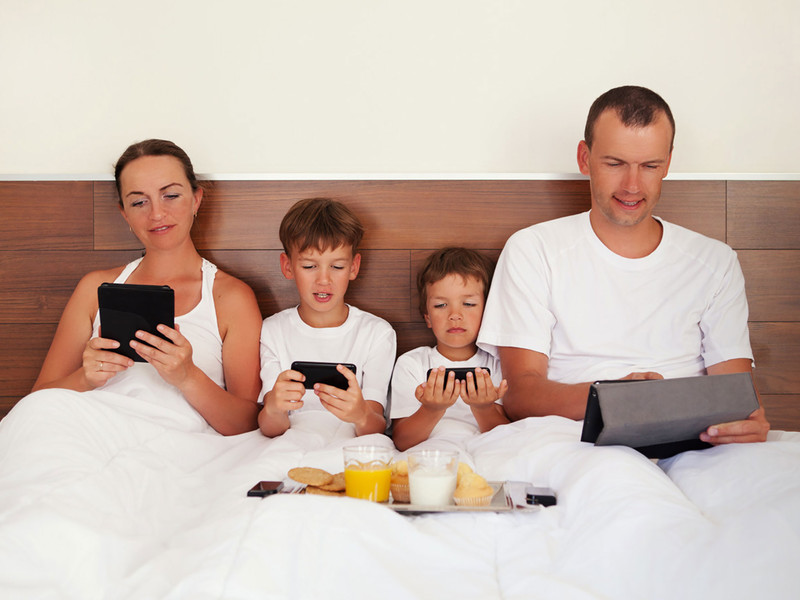 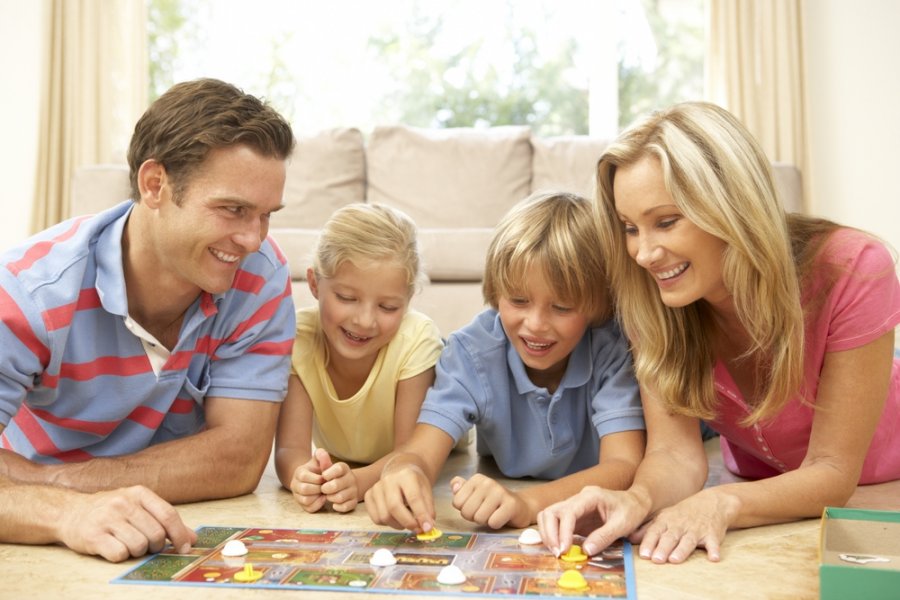 Напишите соседу по парте вежливое приветствие  
Общение должно быть приятным!
Физкультминутка
Потрудились?
Отдохнем:
Встанем, глубоко вздохнем!
Руки в стороны, вперед,
Влево, вправо поворот.
Три наклона, ровно встать,
Руки вниз и вверх поднять.
Руки плавно опустили
И улыбку подарили!!!
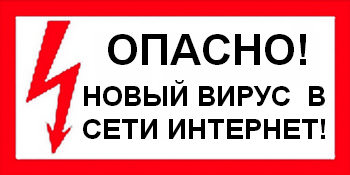 Что делать?
Сообщить родителям
Установить или обновить противовирусную программу
Не использовать подозрительные сайты
Не скачивать незнакомые программы
Чтобы скачать программу, отправьте смс на номер…
Нельзя отправлять
Отправить смс
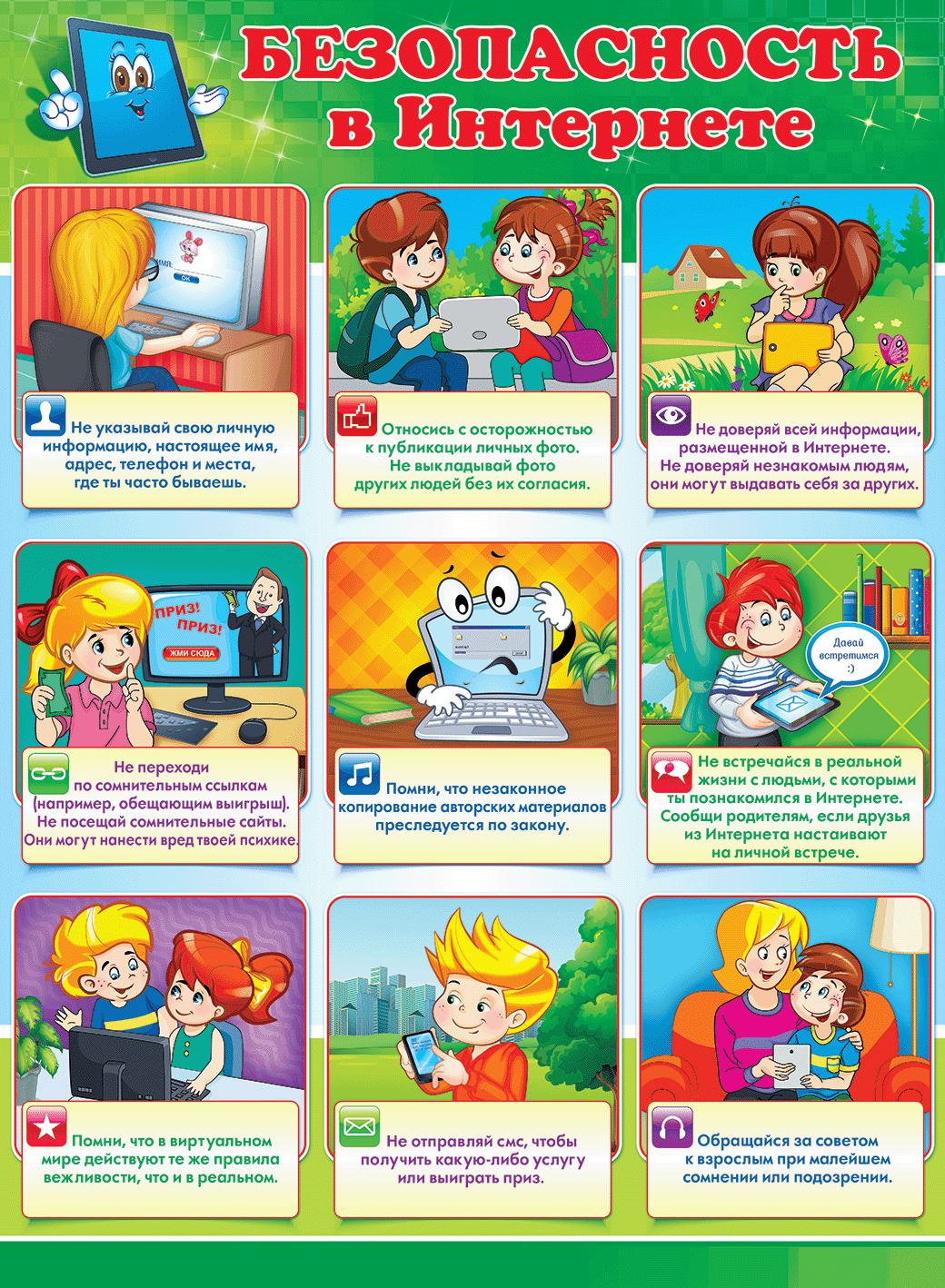 Интернет: лучший друг или коварный враг?
Чтобы Интернет был другом, соблюдайте простые правила!
Сколько времени ты можешь провести за компьютером?
Детям в возрасте от 7 до 11 лет разрешается находиться за компьютером не более 30 минут в день!
Растущему организму необходимо движение, прогулки на свежем воздухе о живое общение со сверстниками!
Будьте здоровы! Не дайте паутине окутать себя в сети!
Задание: придумайте и нарисуйте свой знак, посвященный безопасности в Интернете
Нельзя сообщать информацию о себе и своей семье незнакомым людям, даже если они тебе кажутся хорошими!!!
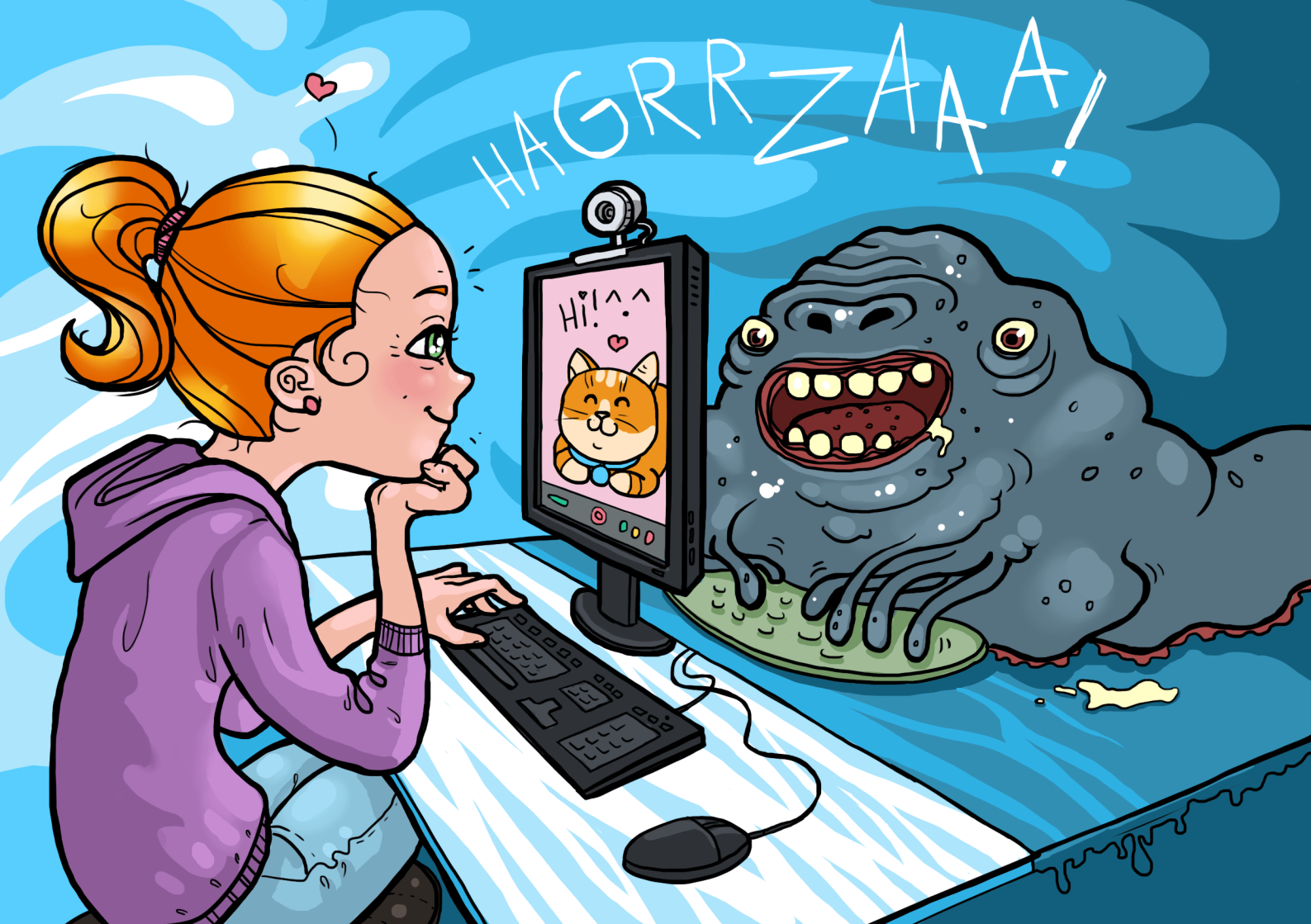 Ты молодец!!! Правильно поступил! За добрыми словами в Интернете могут скрываться преступники
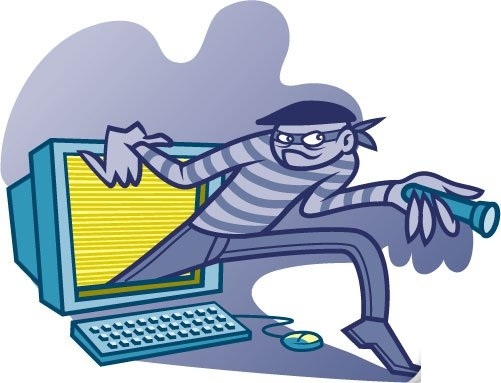 Ты поторопился! Со счета телефона могут снять все деньги!
Ты поступил правильно! Нужно быть осторожным и не вводить свой номер телефона на незнакомых сайтах!
Презентацию подготовила учитель информатики 
МБОУ СОШ №2 г.Лобня
Скрябина О.А.
2016г